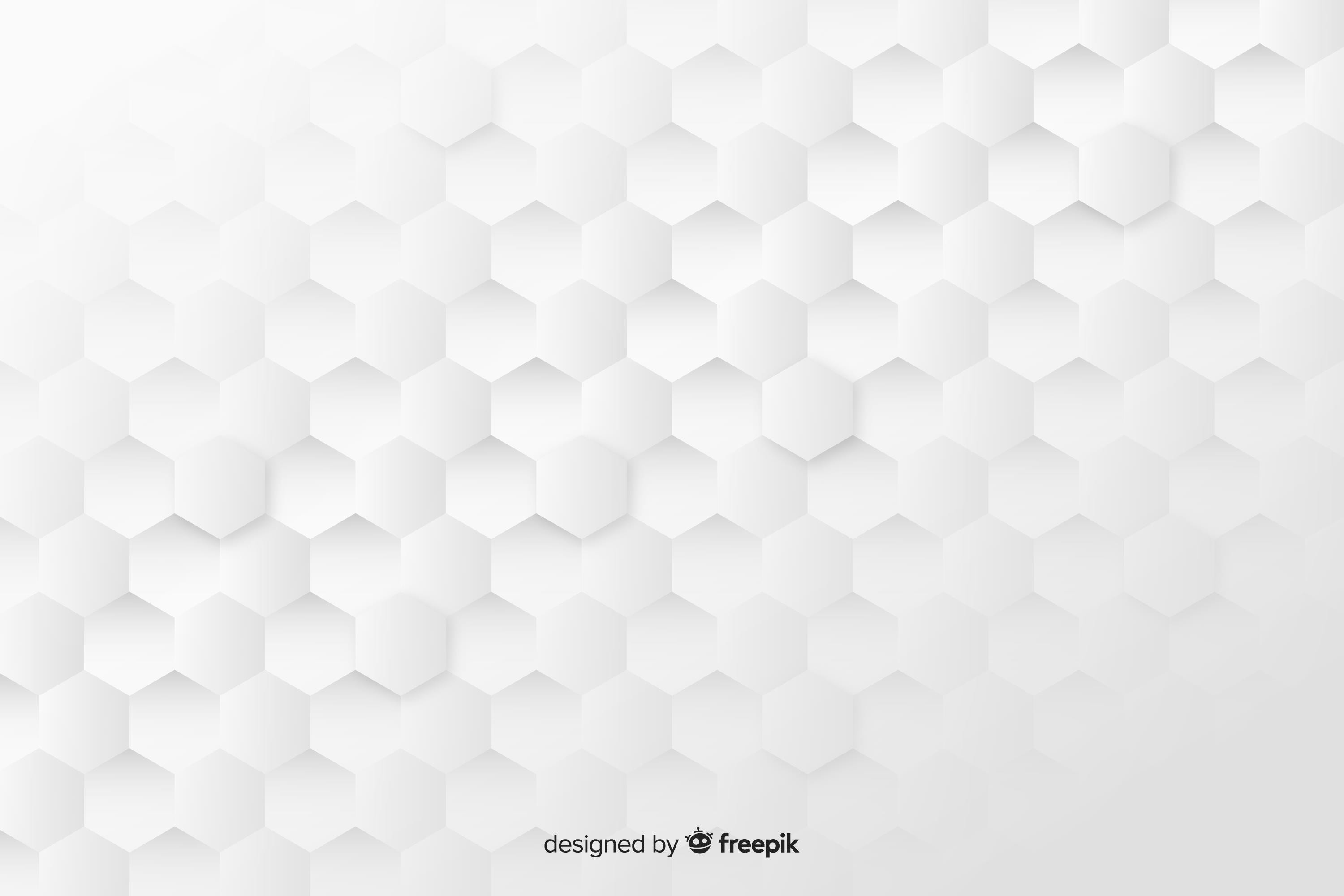 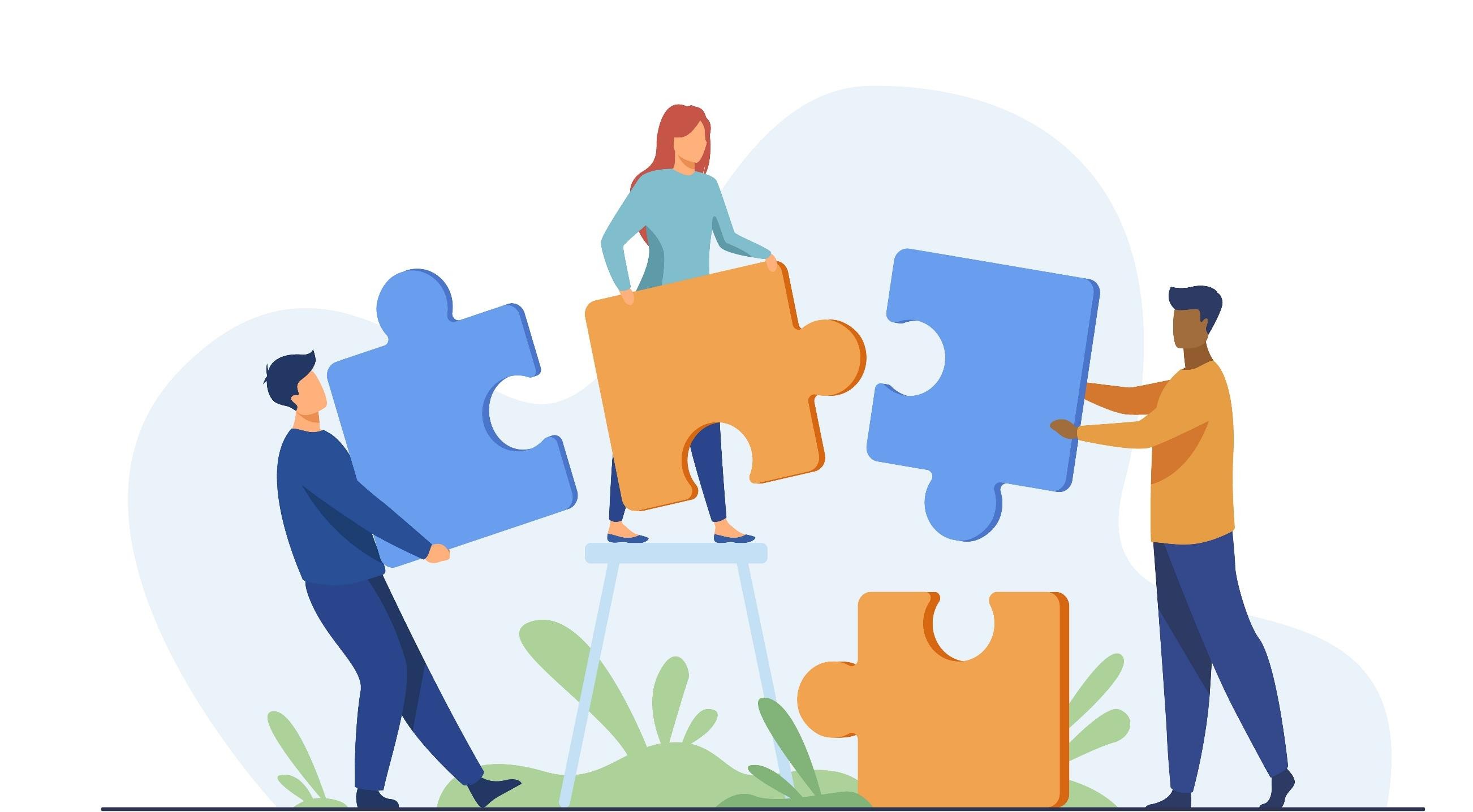 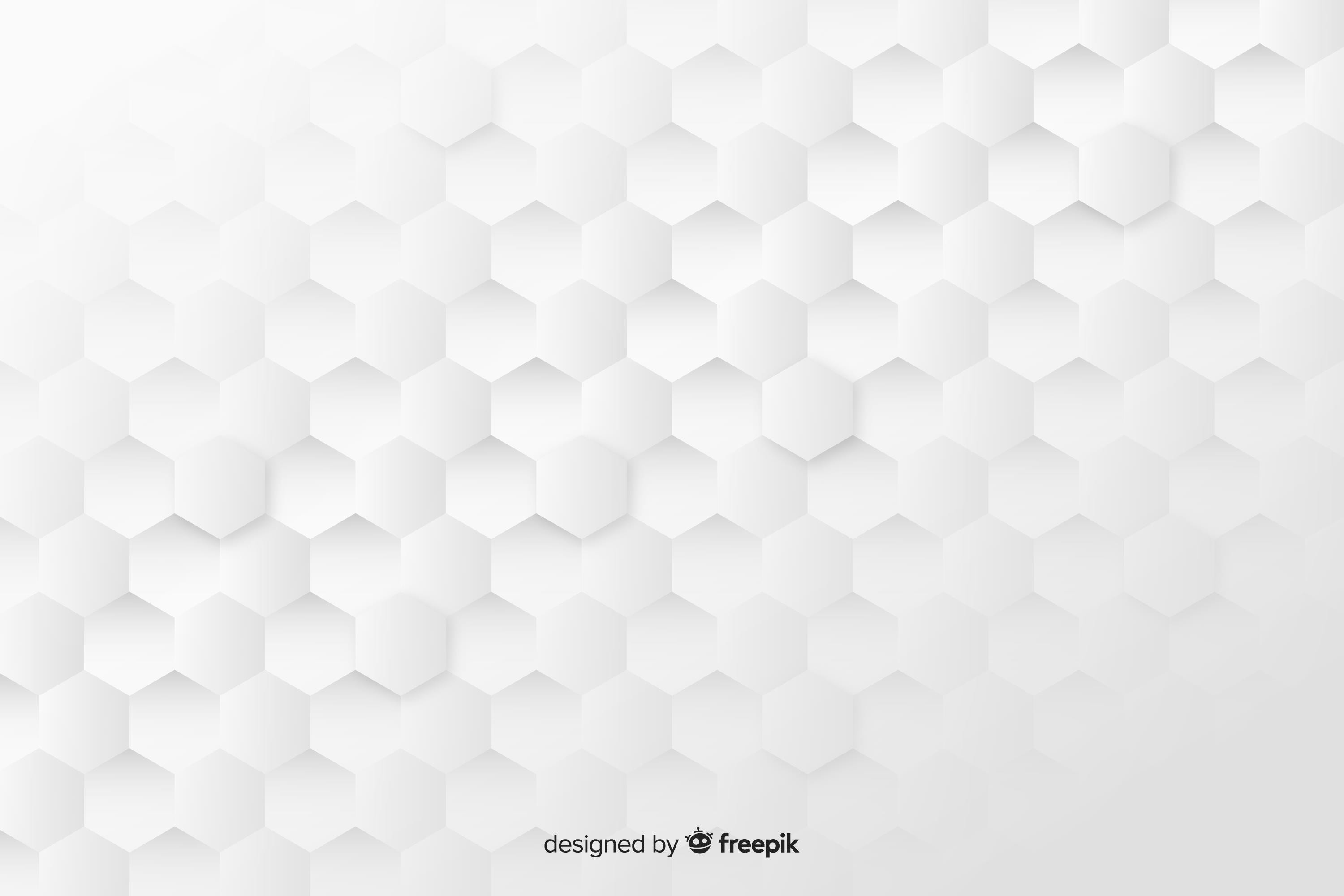 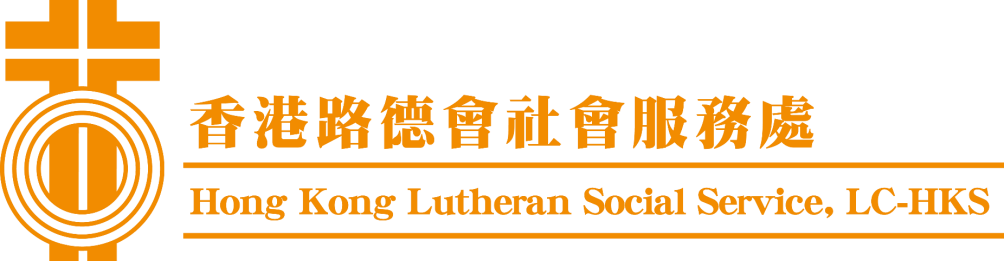 Internship Programme for  Hong Kong Higher Education Students
P R O P O SAL
Content
Programme Objective
“Who and How”
Programme Content
Timeline
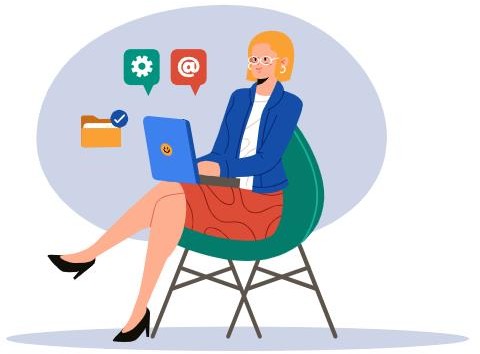 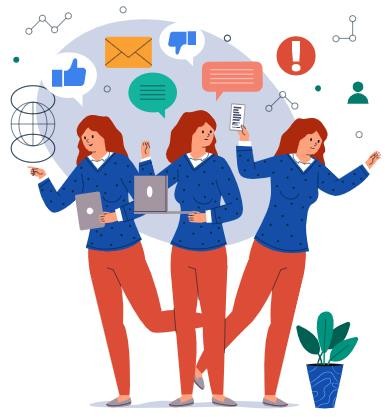 Programme Objective
Objective
The programme is designed to help  higher education students to:
expand their social network while
accumulating hands-on work  experience and
enhancing their competitiveness for  future employment.
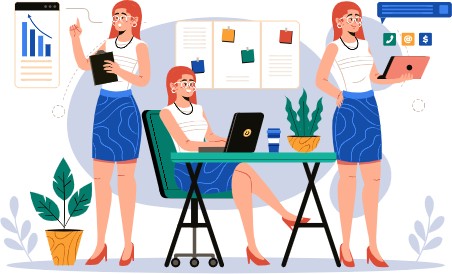 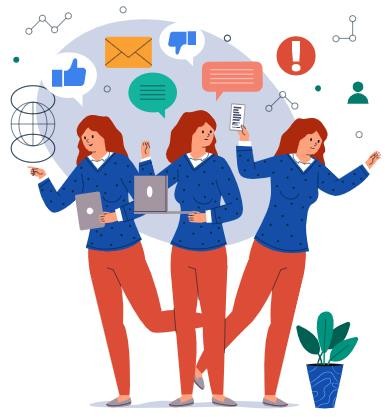 Who and How?
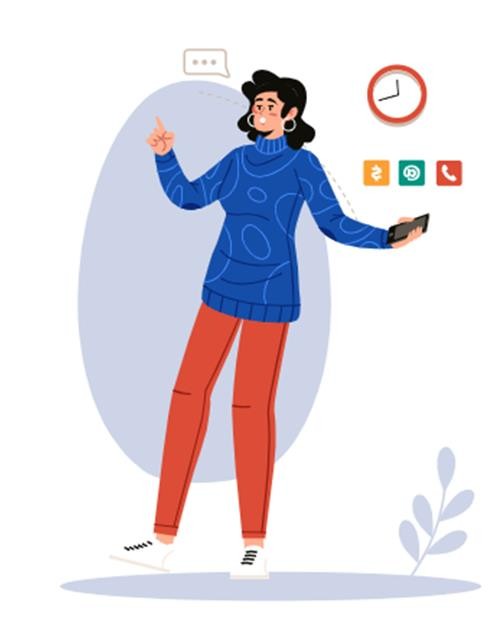 Who?
Organiser:
Hong Kong Lutheran Social Service (HKLSS)
Students:
Higher-education students

Internship Placement Company:
Company at Hong Kong Science and
Technology Park (HKSTP)
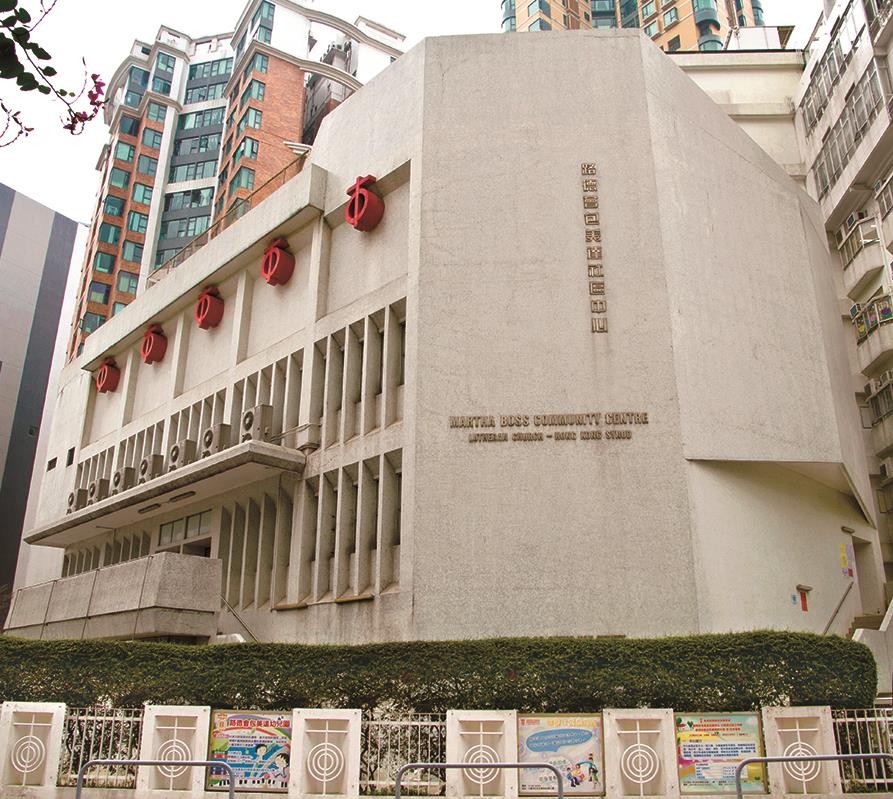 Organiser - HKLSS
Hong Kong Lutheran Social Service, LC-HKS  has been established since 1977, by  reflecting Christian attitude of social justice  through appropriate action. HKLSS provides  versatile facilities and services for people  with different needs, including nurseries,  children and family services, foster care  services, counselling services, community  development, rehabilitation services, elderly  centre, day care centres for the elderly,  elderly home. At present, we have more than  60 service units all over Hong Kong.
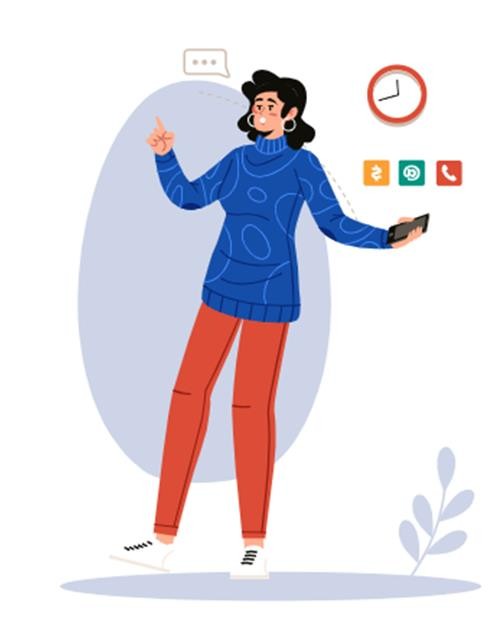 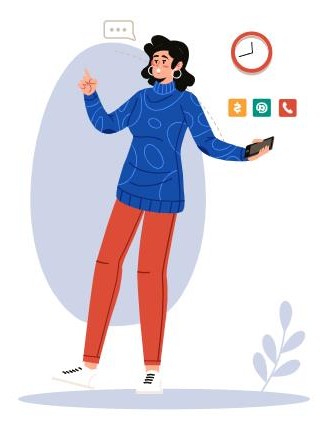 How it works?
HKLSS as the programme organisor, invites companies in the Hong Kong Science and Technology Park (HKSPT) to provide  2- month internship placements for the students in summer  holiday (July – August). HKLSS will also help to arrange the  application and screening process, monitor the execution of  the programme, to make sure the objectives are achieved.
Who? – Internship Placement Company
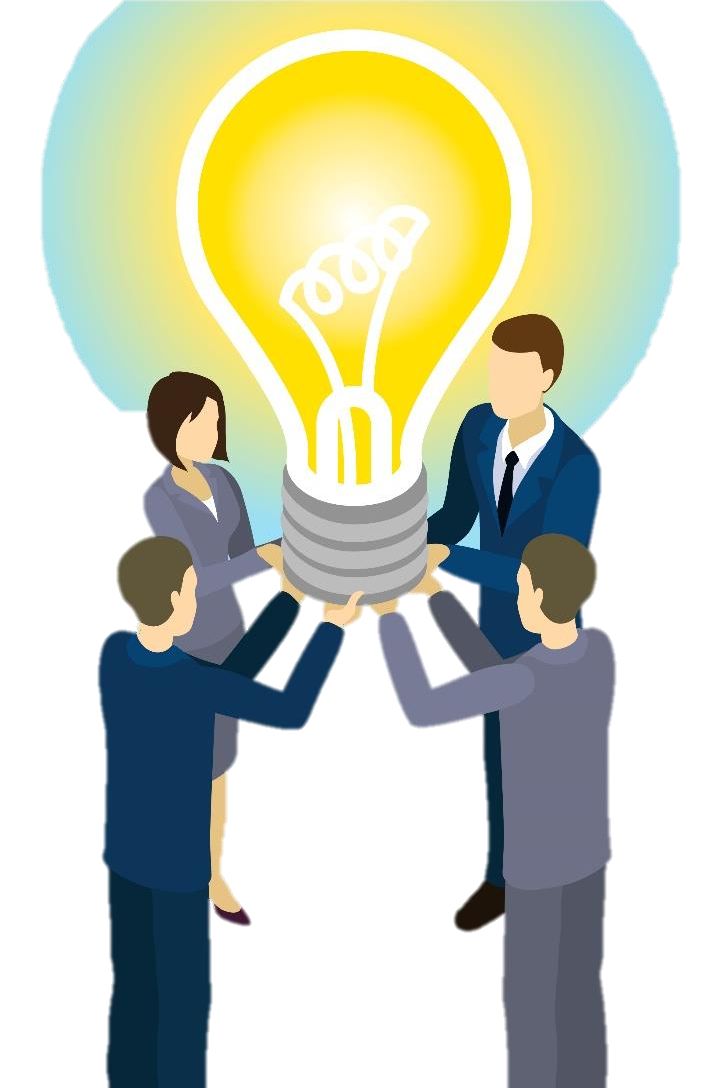 Prospect and vision
Companies with growth potential and willing to recruit rigorous  youngster to join their company are preferred. The company is  expected to provide meaningful work experience to the interns  while offering supervision to guide and train them.
Business nature
Companies that develop a variety of products or services will be  selected to provide a diversified prospect to attract students  studying differenct majors.
Company size
Preferred company size will be having less than 100 employees. The  company should be in the growing stage that trying to expand their  business in terms of location and variety of products or services.
Who? - Higher Education Students
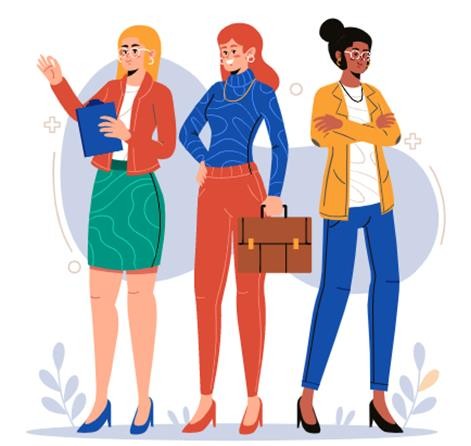 Higher Education Students who are eagerly looking for
opportunities to broaden their horizons, step out of their comfort  zones and earn hands-on working experience are targeted.
Students will be selected and assigned to companies in different  industry according to their interests and professions. In the  programme, student will experience development, responsibility  and a future full of opportunities. They will also gain insight into life  at work, while developing practical on-the-job experience.
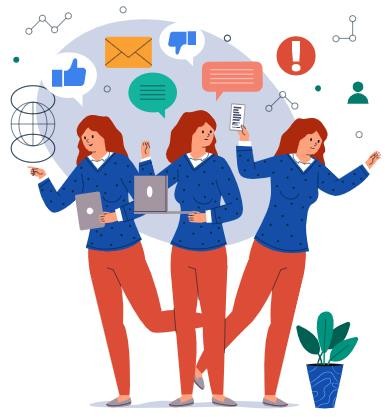 Programme Content
Programme Content
Vacancy : 10
Internship
Placement
Two-Months Full-time Internship
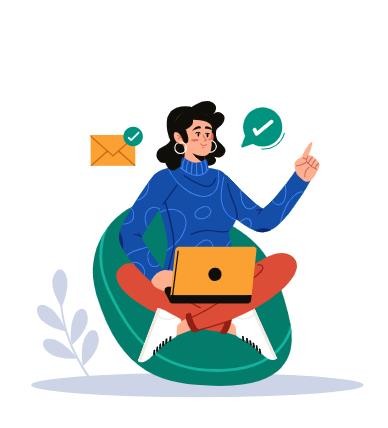 Students are required to submit a reflective essay (not less than  500 words) addressing the lessons they have  learned and sharing their improvements after the placement.
Reflective  Essay
Sharing Session
Sharing Session will be held to celebrate and share interns’  achievements in successfully completing  the programme.
Transportation and Meal  Allowance
Transportation and meal allowance of HK$6,000 , will be granted to students who completed all of the programme contents.
Outstanding Performance Certificate
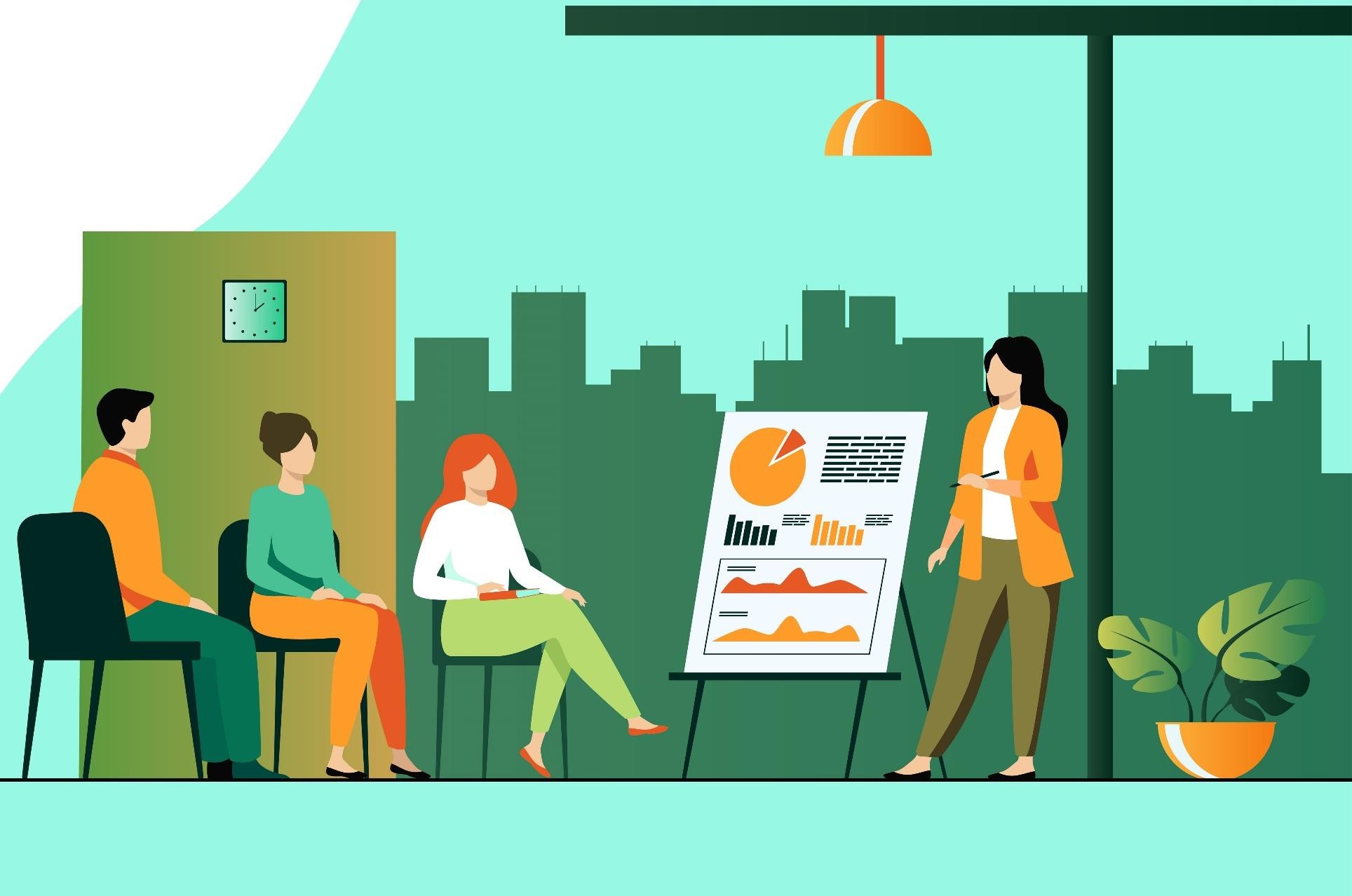 Outstanding students will be selected to receive  the certificate, with reference from the supervisors’  comments and quality of the reflective essay.
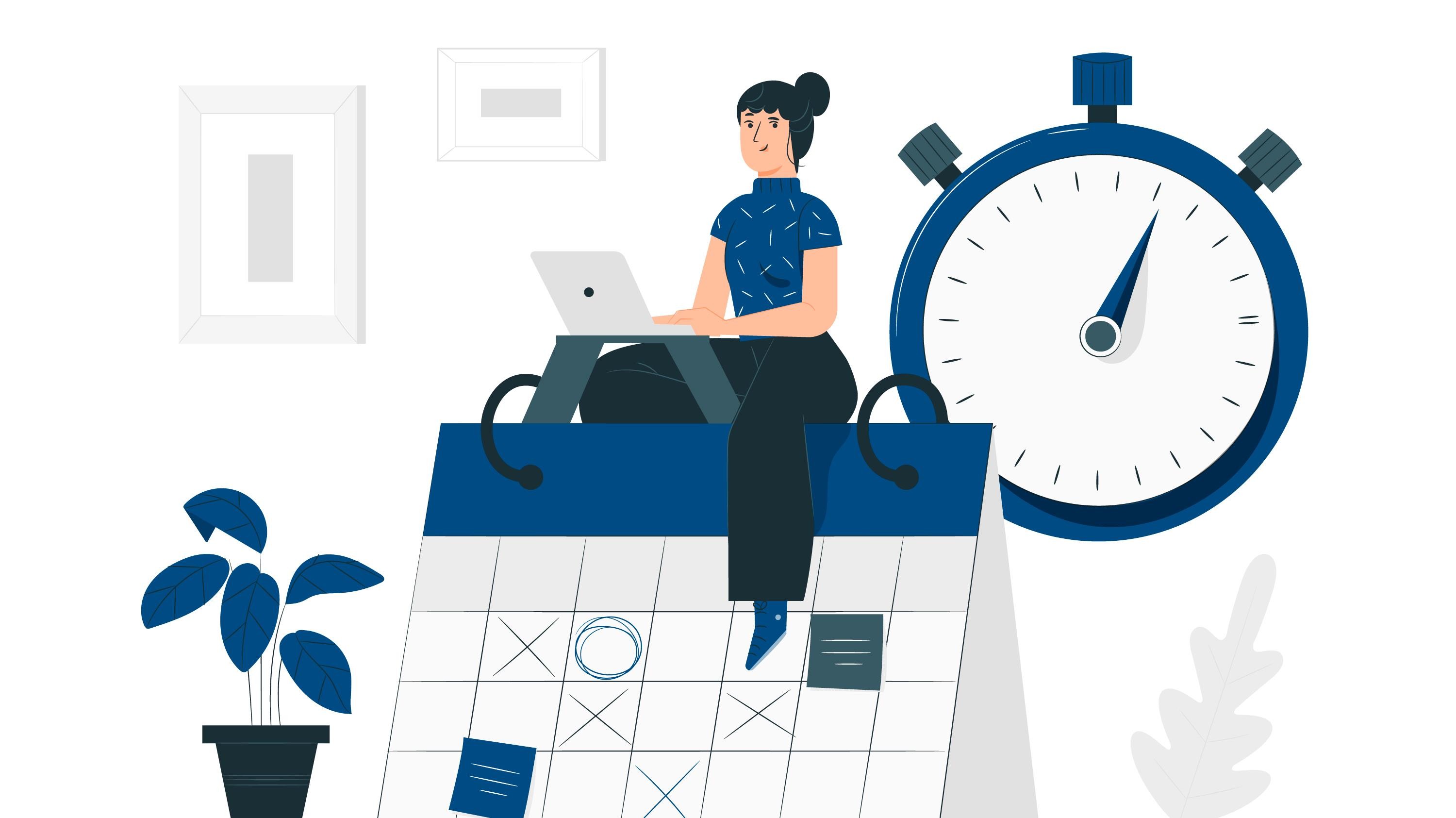 Programme Timeline
Programme Timeline
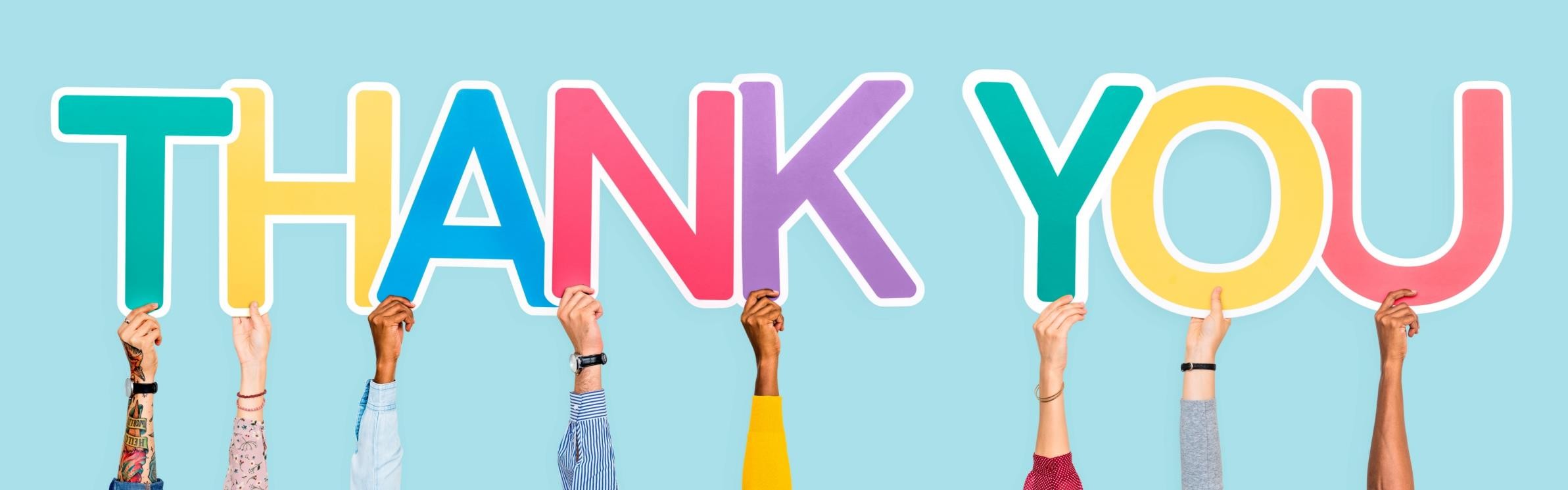 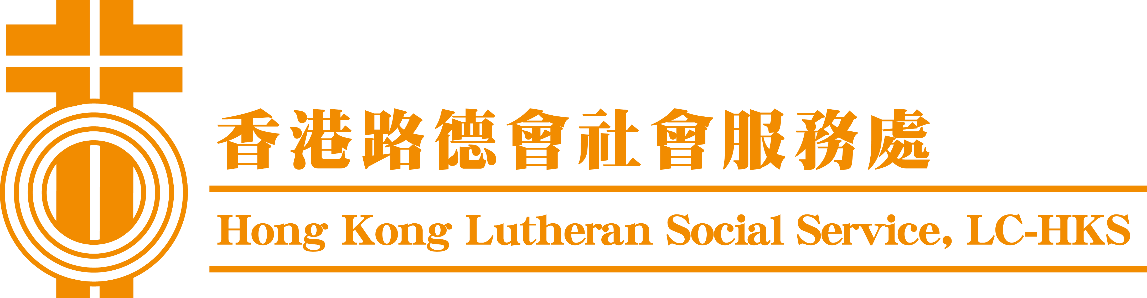